Презентація проекту«Надмірна експлуатація природніх ресурсів»
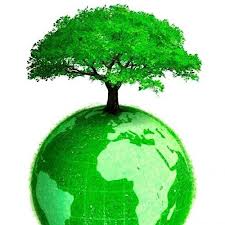 Виконав:
Учень 11-Б класу
Путьо Михайло
Природні ресурси — це природні компоненти та сили природи, що використовуються або можуть бути використані як засоби виробництва та предмети споживання для задоволення матеріальних і духовних потреб суспільства, підвищення якості життя людей.
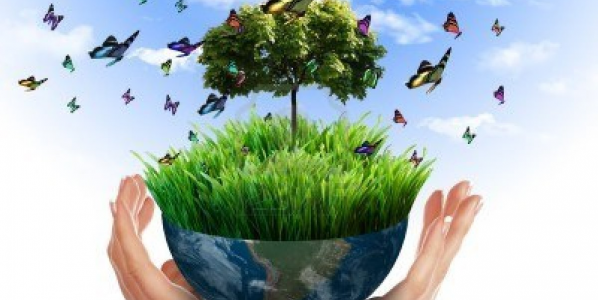 За своєю економічною сутністю природні ресурси мають споживну вартість. Їх придатність і корисність, техніко-економічні властивості, масштаби та способи використання визначаються суспільними потребами.
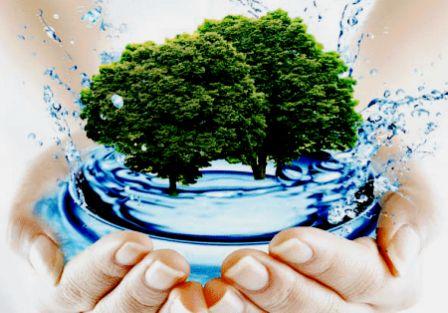 Категорія «природні ресурси» вказує на безпосередній зв’язок природи з господарською діяльністю людини, що нерідко призводить до негативних суспільних явищ, завдаючи природі великої шкоди. А відтак процес взаємодії людини з довкіллям по суті своїй двоєдиний. З одного боку, це — використання природних ресурсів, а з другого, — вплив на довкілля і необхідність рахуватися з природоохоронними процесами.
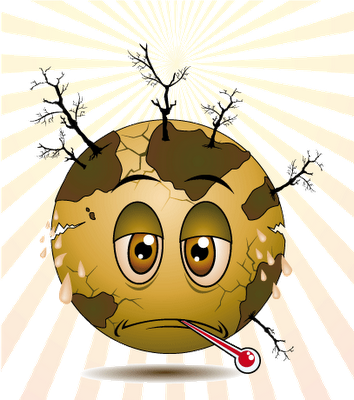 Надмірне використання природних ресурсів у деяких випадках веде до їх виснаження, особливо в сфері відновлюваних ресурсів: ліси, риби та мисливських тварин. Таке використання частково можна пояснити занадто високою щільністю населення в деяких районах Землі, а також все зростаючою потребою людства в біологічних ресурсах і розвитком міжнародної торгівлі.
Промислові лісозаготівлі для потреб деревообробної та целюлозно-паперової промисловості та для отримання пиломатеріалів щорічно знищують мільйони гектарів лісів разом з унікальними видами.
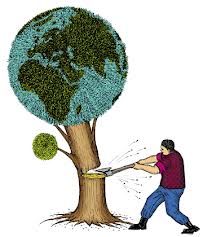 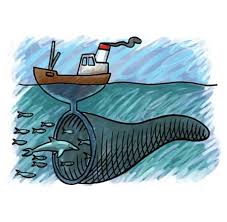 Надмірний вилов риби поставив деякі промислові види на грань повного зникнення і знизив загальну різноманітність життя в морі.
Незаконне полювання і торгівля зникаючими видами тварин є прямою загрозою      їх існуванню.
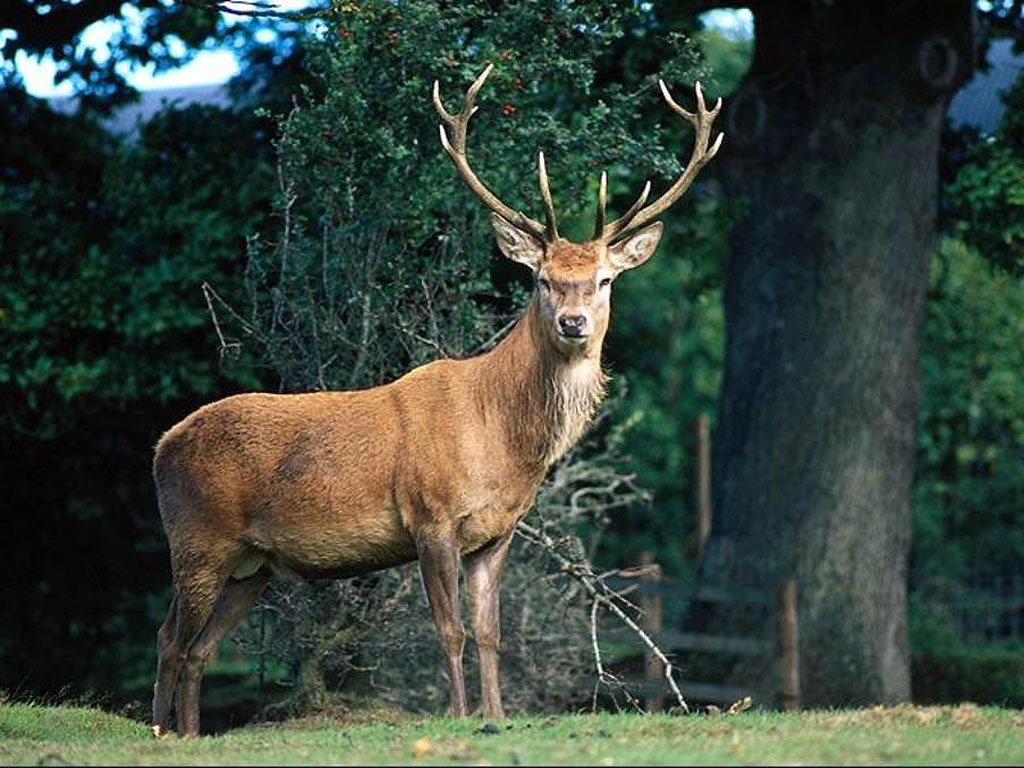 За цільовим призначенням природні ресурси поділяються на матеріальні, пізнавальні, естетичні, рекреаційні тощо.

За рівнем необхідності для життя людини природні ресурси поділяються на вкрай необхідні (повітря, вода, їжа) і відносно байдужі.
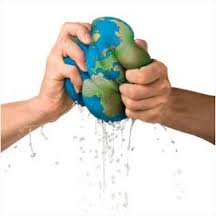 Що таке "сланцевий газ"
Сланцевий газ - це той же самий природний газ, що тільки перебуває на більших, більше двох кілометрів, глибинах у слабко проникні для газу кристалічних сланцевих породах. Крім високих витрат на буравлення глибокої шпари низька проникність газоносної породи приводить до швидкого припинення припливу газу до шпари, і дуже незабаром із працею пробурена шпара перестає давати газ.
Поклади сланцевого газу в Україні.
«Я думаю, що про значення сланцевого газу ще рано говорити. Знадобиться певна кількість років, щонайменше три-п’ять, коли з’явиться достатньо інформації про можливості для його виробництва та, що найважливіше, – про витрати на таке виробництво. Потрібне вільне ціноутворення, доступ на ринок, доступ до трубопроводів, кращі гарантії прав інвесторів. Якщо ці зміни охоплять індустрію в цілому, а не лише різні проекти Shell, Chevron чи ExxonMobil, це вплине на ситуацію конкретно й швидко, а розвиток виробництва сланцевого газу – це довготермінові перспективи», – вважає Едвард Чоу.
Зробимо короткі висновки.
По-перше, Україна — не Америка. У нас немає рівних, як стіл, сланцевих пластів, насичених газом, площею у десятки тисяч квадратних кілометрів на глибині від однієї до двох тисяч метрів. Просто немає нічого подібного.
По-друге, реалізація проекту з видобування сланцевого газу потребує величезних інвестицій, пов'язаних з будівництвом великої кількості горизонтальних і достатньо глибоких свердловин, а також з проведенням багаторазових гідророзривів. Ефективність технології низька.
По-третє, реалізація проекту з видобування сланцевого газу в Україні загрожує екологічною катастрофою.
Чи варто його реалізовувати?
У зв’язку з інтенсивним використанням природних ресурсів, їх виснаженням і деградацією вони стають предметом все більшого вивчення багатьох галузей науки: економіки, екології, географії, геології тощо. Комплексність використання природних ресурсів визначає можливість і необхідність варіантного підходу до їх використання. Вибір варіанта, хоч і заснований на всебічному врахуванні природних властивостей ресурсів, але визначається також соціально-економічними і технічними факторами — загальними і локальними.
Дякую за увагу